Universidade Aberta do SUS– UNASUS
Universidade Federal de Pelotas
Especialização em Saúde da Família
Modalidade à Distância (EaD)
ATENÇÃO À SAÚDE DA MULHER NA UBS DÉCIO VIGNOLI DAS NEVES

Prevenção do câncer de colo de útero e controle do câncer de mama
Sâmia Ammar

Orientadora: Angélica Porto de Oliveira

Pelotas-RS, 2014
Sumário
Introdução		
 Objetivo geral		
 Metodologia		
 Objetivos	
        - Metas		
        - Resultado para cada meta	
 Discussão	
 Reﬂexão crítica sobre seu processo pessoal de aprendizagem e na implementação da intervenção
INTRODUÇÃO
-  Importância da ação programática : 
                                 Ca colo uterino, Ca mama

 -  Caracterização do município de Rio Grande-RS
      
 -  Caracterização da UBS

 -  Situação da ação programática antes da intervenção
                            Baixa cobertura para a detecção precoce desses cânceres, falhas no sistema
OBJETIVO Geral
- Melhorar a detecção do câncer de colo de útero e de mama.
Metodologia
Ações realizadas


Monitoramento e avaliação: 
-  Aplicação questionário, cadernos de registros, preenchimento da planilha

Organização e gestão do serviço:
- Demanda induzida e espontânea, agendamento orientado
Metodologia
Ações realizadas

Engajamento público: 
Outubro rosa, palestras, divulgação

Qualificação da prática clínica:
Capacitações da equipe
Metodologia
Logística utilizada

 Caderno\ diretrizes do MS
 Reuniões de equipe\ capacitações da equipe
 Ficha espelho
 Cadernos específicos 
 Questionário
 Termo consentimento informado
 Planilhas eletrônicas
 Cronograma
Objetivos e metas
Objetivo 1: Ampliar a cobertura de detecção precoce do câncer de colo e do câncer de mama

Meta:11% para ca colo uterino e 20% mamografia. Foi alcançada respectivamente 16,6% e 9%
Objetivos e metas
Objetivos E metas
Objetivo 2: Melhorar a adesão das mulheres à realização dos exames.

Meta: Buscar 100% das mulheres que tiveram o exame alterado e não retornaram a UBS. Alcançamos o objetivo.
Objetivos E metAS
Objetivos E metas
Objetivo 3: Melhorar a qualidade do atendimento das mulheres alvo

Meta: Obter 99% de coletas com amostra satisfatória de cp. Obtemos 99,5%de satisfatoriedade
Objetivos E METAS
Objetivo 4: Melhorar registros das informações

Metas: Registros específicos para os exames em 60% das mulheres. Obtivemos 85,4% para ca colo uterino e 72,9% para ca mama.
Objetivos E metas
Objetivos E metAS
Objetivo 5: Mapear as mulheres de risco 

Meta: Avaliação de risco em 60% das mulheres alvo. Obtivemos 97,5% para ca colo uterino e 100% para ca mama.
Objetivos E metas
Objetivos E metas
Objetivo 6: Promover a saúde das mulheres que realizam os exames

Metas:  Orientar 60% das mulheres para DSTs e fatores de risco. 100% delas foram orientadas para DSTs, 97,5% para fatores risco ca colo uterino e 99,1% para ca mama.
Objetivos E metas
Objetivos E metas
Objetivos E metas
RESULTADOS
Indicador: 
Proporção de mulheres entre 25 e 64 anos com exame em dia para detecção precoce de câncer de colo do útero. 

Meta alcançada: 
Ampliada a cobertura em 16,6% no final terceiro mês.

Situação anterior:
 Menor que 11%

Aspectos qualitativos: 
Melhora nos registros, empenho da equipe
RESULTADOS
Indicador:
Proporção de mulheres entre 50 e 69 anos com exame em dia para detecção precoce de câncer de mama. 

Meta atingida:  
Cobertura ampliada em 9% para a detecção precoce


Situação anterior: 
Menor que 20% de cobertura trimestral

Aspectos qualitativos:
 Falta de local adequado, existência de outro serviço mais especializado e com resultados mais rápidos.
RESULTADOS
Indicador:
Proporção de mulheres que tiveram exames alterados (citopatológico do colo do útero e/ou mamografia).

Meta atingida: 
Das 20,9% das mulheres tiveram cp alterados e 23,8% para mamografia. 100% delas foram buscadas ativamente

Situação anterior:
Exames alterados passavam despercebidos

Aspectos qualitativos: 
Monitoramento da intervenção qualidade dos registros
RESULTADOS
Indicador:
Proporção de mulheres que tiveram exame alterado (citopatológico do colo do útero e/ou mamografia) que não retornaram à unidade de saúde. 

Meta atingida:
73,3% de alterados para cp que não retornaram e 100% para mamografia. Porém, buscamos 100% destas mulheres

Situação anterior:
Não havia busca ativa de forma controlada

Aspectos qualitativos
Controle dos resultados, empenho das ACS
RESULTADOS
Indicador:
Proporção de mulheres que não retornaram a unidade de saúde e que foram buscadas pelo serviço  para dar continuidade ao tratamento. 

Meta atingida:
100% foram buscadas

Situação anterior:
Não havia acompanhamento

Aspectos qualitativos:
Monitoramento, empenho da equipe
RESULTADOS
Indicador:
 Proporção de mulheres com amostras satisfatórias do exame citopatológico do colo do útero.

Meta atingida:
99,5% das mulheres com amostras satisfatórias, ultrapassando os 99% desejados

Situação anterior: 
Pouca análise de todos os resultados do laudo

Aspectos qualitativos:
Registros mais completos, capacitação da equipe com atenção aos resultados
RESULTADOS
Indicador:
 Proporção de mulheres com registro adequado do exame citopatológico de colo do útero e mamografia.

Meta atingida:
 85,4% para ca colo uterino e 72,9% de registros para ca mama.

Situação anterior:
Poucos registros, inespecíficos

Aspectos qualitativos:
Cadernos específicos, comprometimento da equipe
RESULTADOS
Indicador:
 Proporção de mulheres entre 25 e 64 anos com pesquisa de sinais de alerta para câncer de colo de útero. 

Meta atingida:
97,5% das mulheres foram pesquisadas

Situação anterior:
Exames superficiais

Aspectos qualitativos:
Melhora na qualidade do serviço
RESULTADOS
Indicador:
Proporção de mulheres entre 50 e 69 anos com avaliação de risco para câncer de mama. 

Meta atingida:
100% foram avaliadas

Situação anterior:
Exames incompletos

Aspectos qualitativos:
Melhora na qualidade do serviço
RESULTADOS
Indicador:
 Proporção de mulheres orientadas sobre DST e fatores de risco para câncer de colo de útero e mama. 

Meta atingida:
100% para DSTs, 97,5% para avaliação fatores de risco ca colo uterino e 99% para ca mama.

Situação anterior:
Exames incompletos

Aspectos qualitativos:
Melhora na qualidade do serviço do aconselhamento da equipe e dos registros
DISCUSSÃO
Importância da intervenção
     - Para a equipe
       - Para a comunidade
       - Para o serviço
Incorporação da intervenção no serviço

O que deve ser continuado e melhorado
Reflexão processo aprendizado
Expectativas iniciais

Significado do curso para a prática clínica

Aprendizados mais relevantes
Referências
BRASIL. Ministério da Saúde. Secretaria de Atenção à Saúde. Departamento de Atenção Básica. Caderno de Atenção Básica: Controle dos Cânceres do Colo de Útero e de Mama. 2 ed. Brasília: Ministério da Saúde, 2013. 124p. (Caderno de Atenção Básica, n. 13).

BRASIL. Ministério da Saúde. Secretaria de Atenção à Saúde. Departamento de Atenção Básica. Caderno de Atenção Primária: Rastreamento. 1 ed. Brasília: Ministério da Saúde, 2010. 97p. ( Caderno de Atenção Primária, n 29).

BRASIL. Ministério da Saúde. Instituto Nacional do Câncer (INCA). Diretrizes Brasileiras para Rastreamento do Câncer de Colo de Útero. Rio de Janeiro INCA, 2011.
Obrigada!
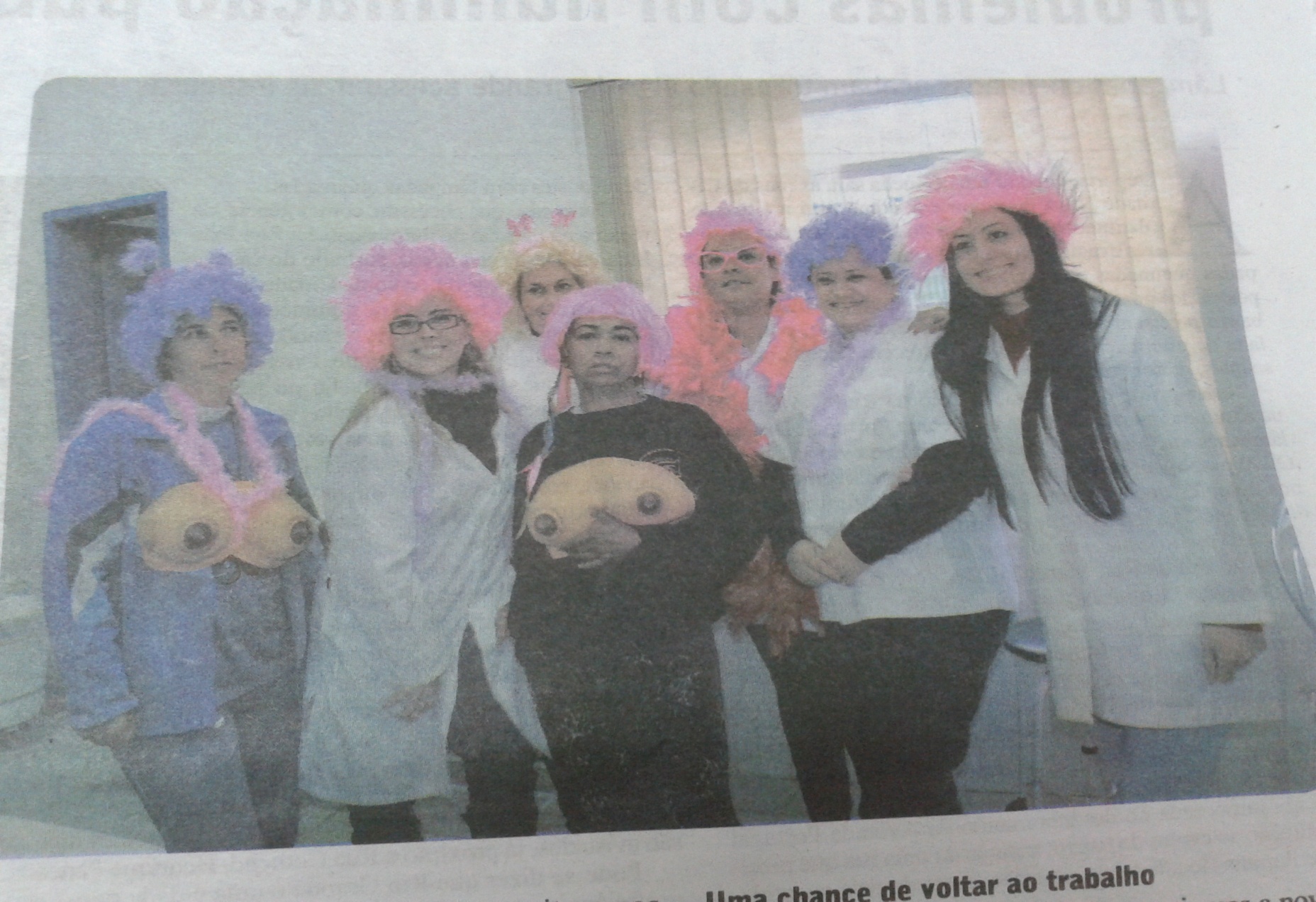 Obrigada!